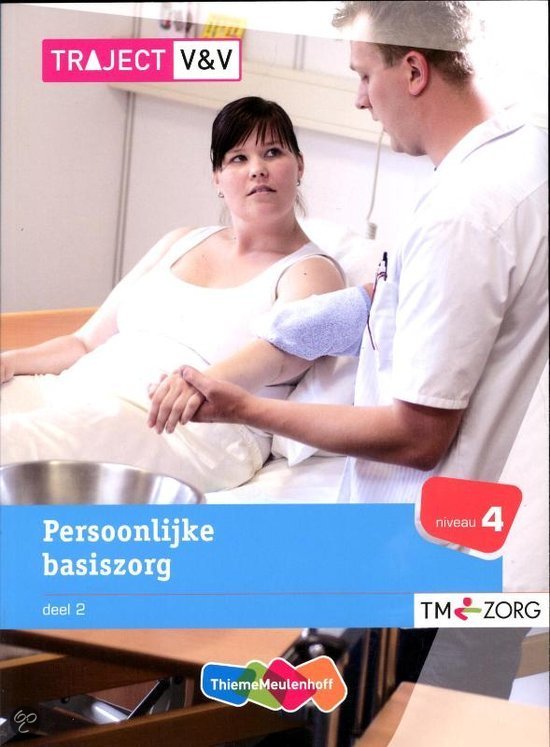 Terminale fase
Hoofdstuk 16 VVT 
Persoonlijke Basiszorg 2
VP15
Verpleegkunde

Carin Hogenbirk
juni 2016
Wat betekent ziek zijn voor jou
Maak in twee tallen een gezamenlijk gedicht over ziekzijn
Lees het gedicht voor in de klas
Wat valt je aan de gedichten op

			Ik geniet elk moment dat we samen zijn.			Want ik weet niet wanneer je weer verdwijnt.			Daarom geniet ik elke dag.			Dat ik samen met jou zijn mag.
Ziek zijn
Veel veranderingen
Werk
Buitengesloten maatschappij
Belangstelling neemt af
Vermoeiend
Onderzoeken
Medicijnen
Hoop/ teleurstelling
Angst
Afhankelijk
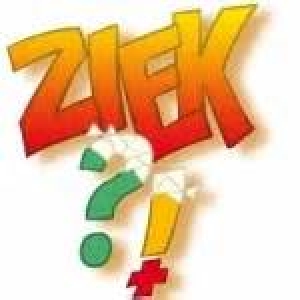 Terminale fase
Geen uitzicht meer op verbetering
Laatste fase voor het levenseinde
Afscheid nemen van het leven
Afscheid van hoop en genezing
Afscheid van de wereld
Kinderen
Ouders
Werk
Partner
Wat is de waarde van mijn leven geweest
Veranderd perspectief
Afnemende interesse
waarheid
Recht op informatie
Gesprek arts
Gesprekken verpleegkundige
Luisteren
Gesprekstechnieken
Geduld
Optimale zorg
Laatste wensen respecteren
Nabijheid/afstand
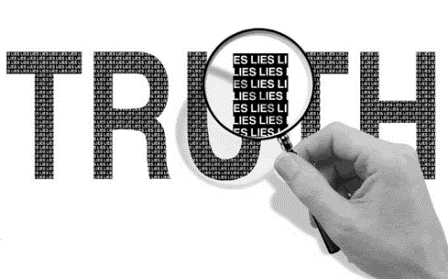 opdrachten
Discussieer over de volgende stelling:
Wanneer een zorgvrager ongeneselijk ziek is, moet hij daarvan altijd op de hoogte worden gebracht?
Wat doe je als verpleegkundige wanneer een zorgvrager vragen gaat stellen over de prognose van zijn ongeneselijke ziekte.